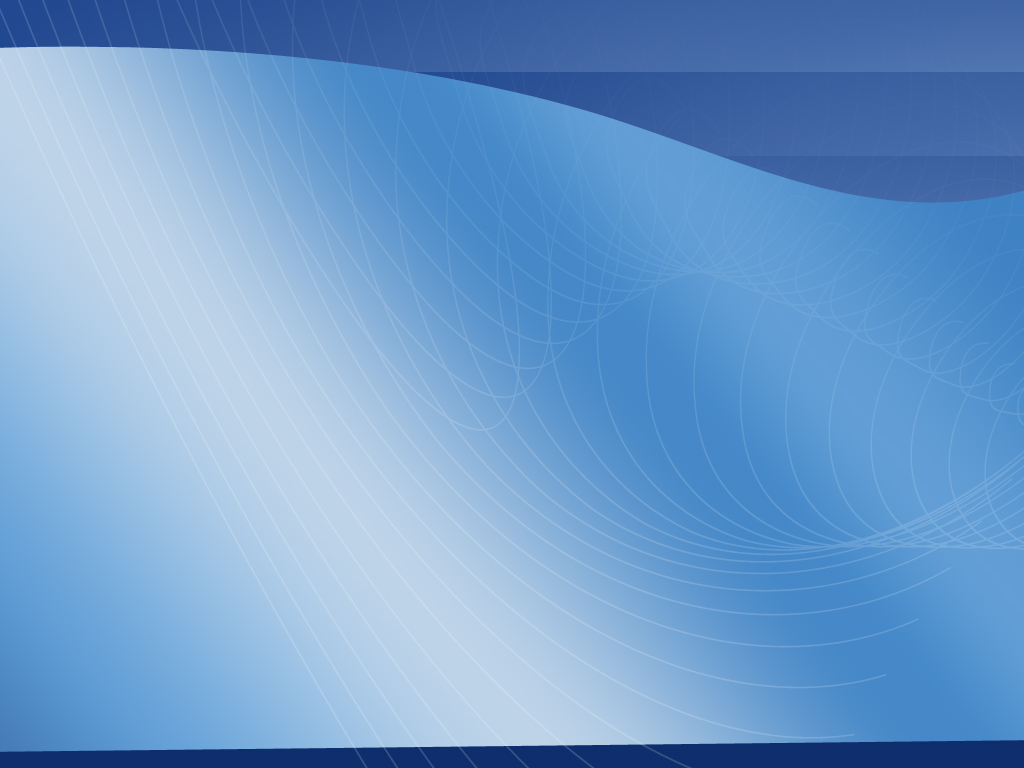 Нравственное воспитание культуры безопасности учащихся 5-7 лет на занятиях в творческом объединении «Азбука безопасности»Цепкова Ирина Владимировна,педагог дополнительного образованиявысшей квалификационной категории
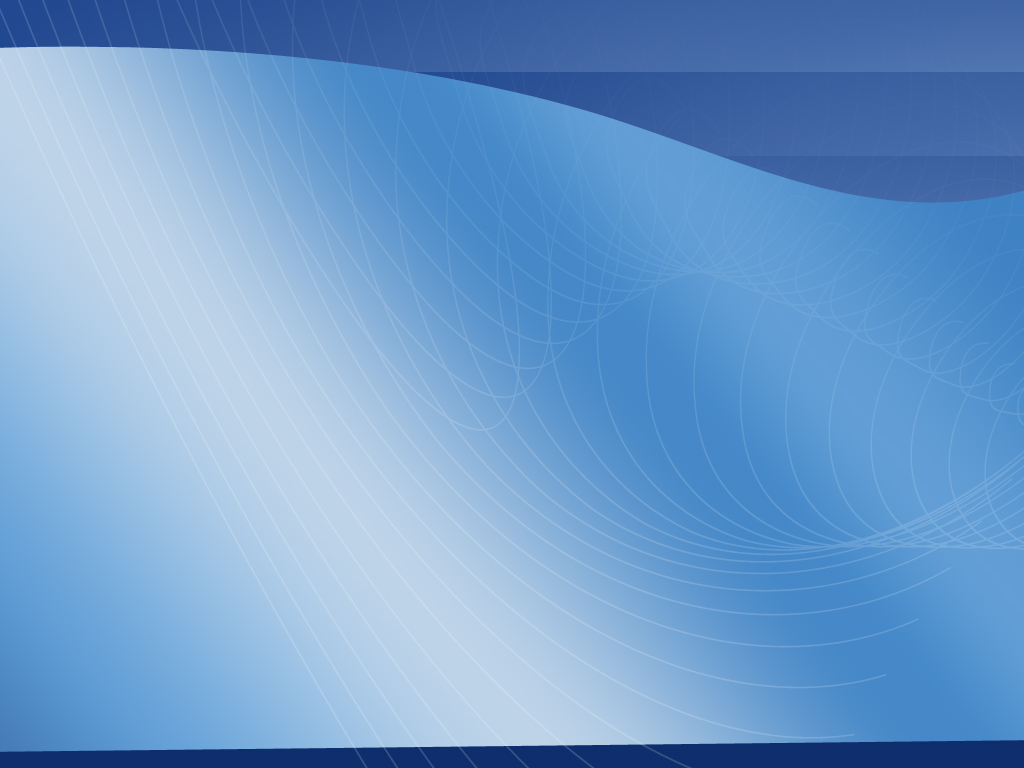 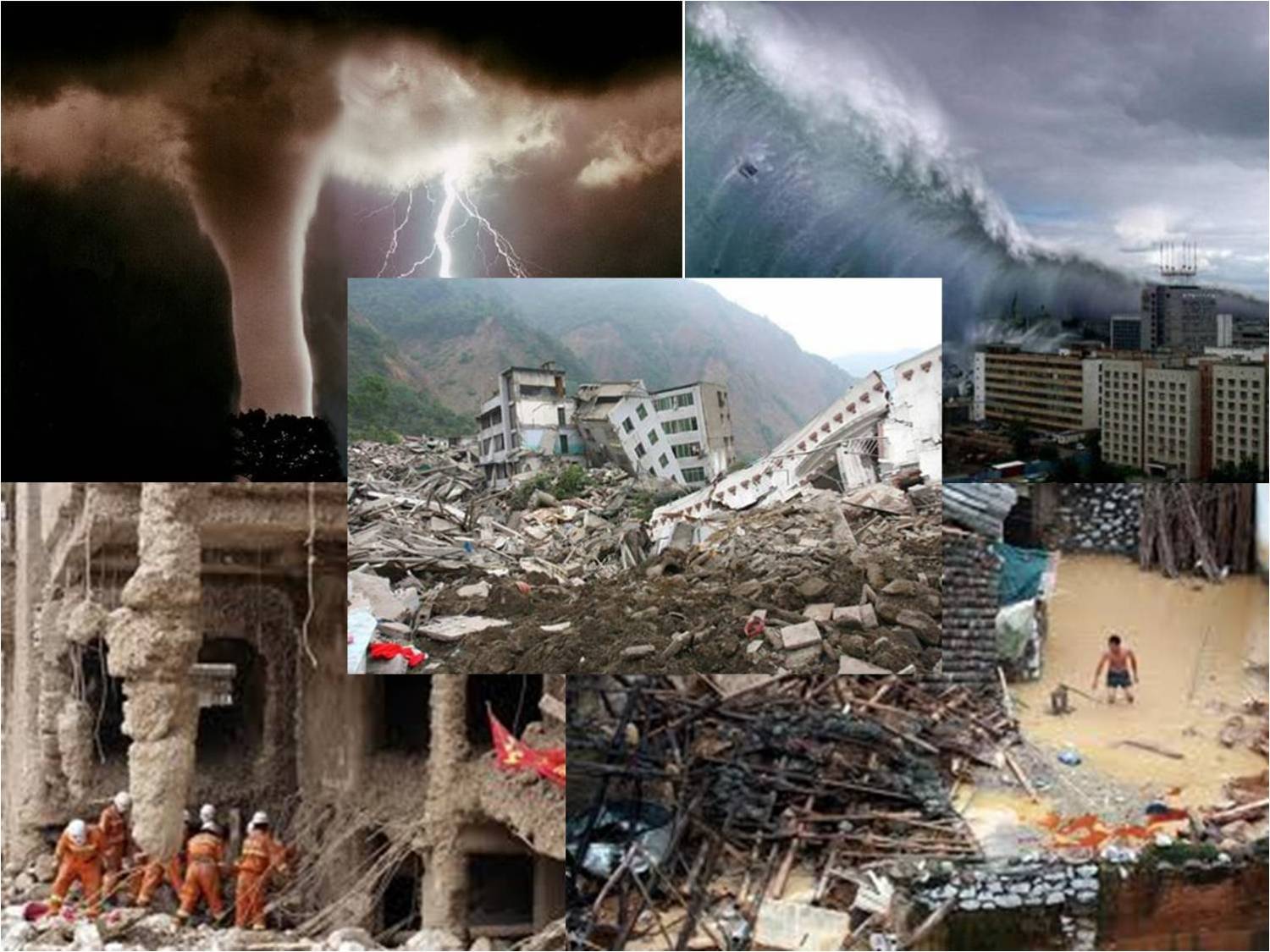 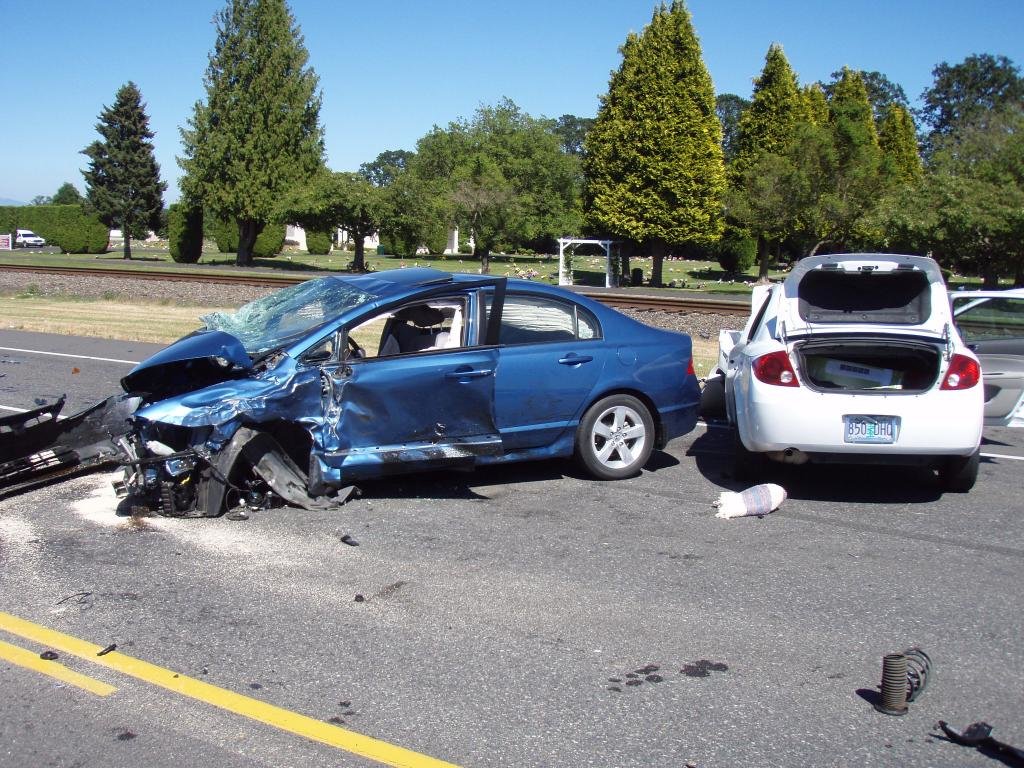 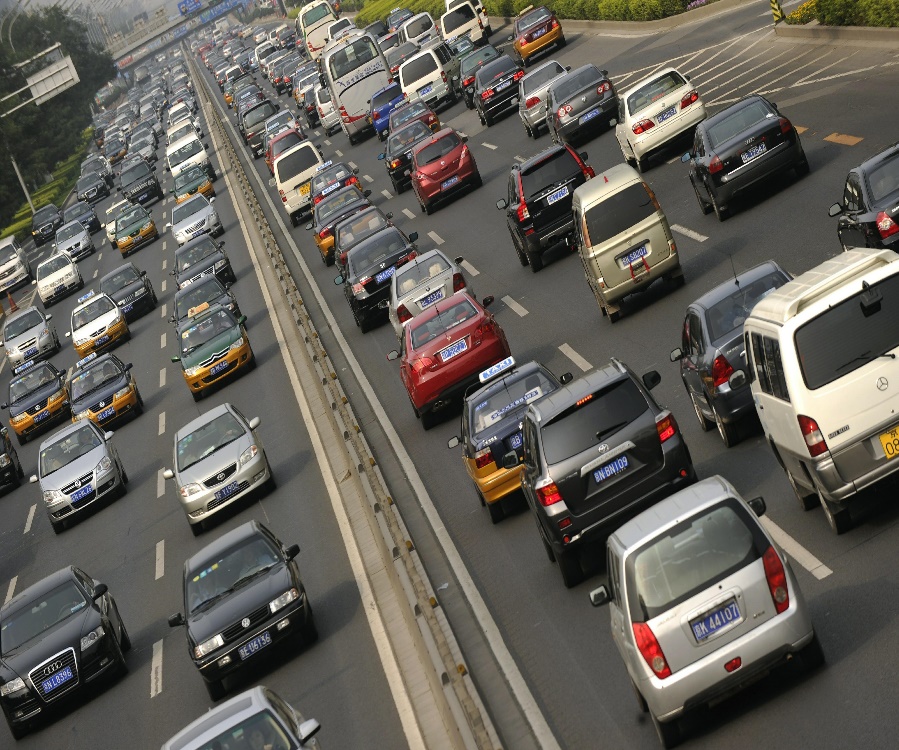 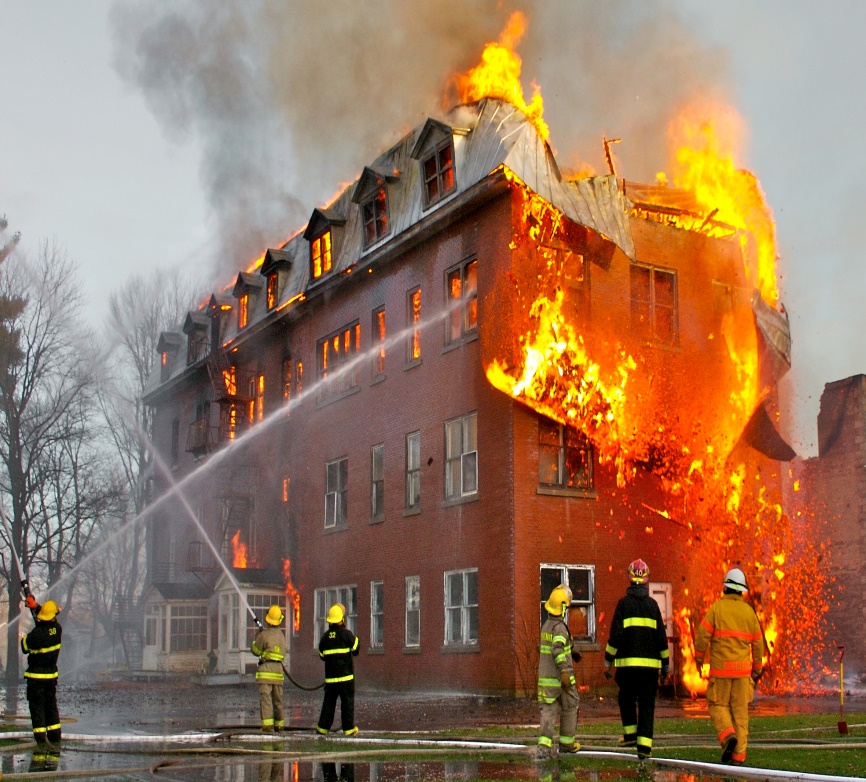 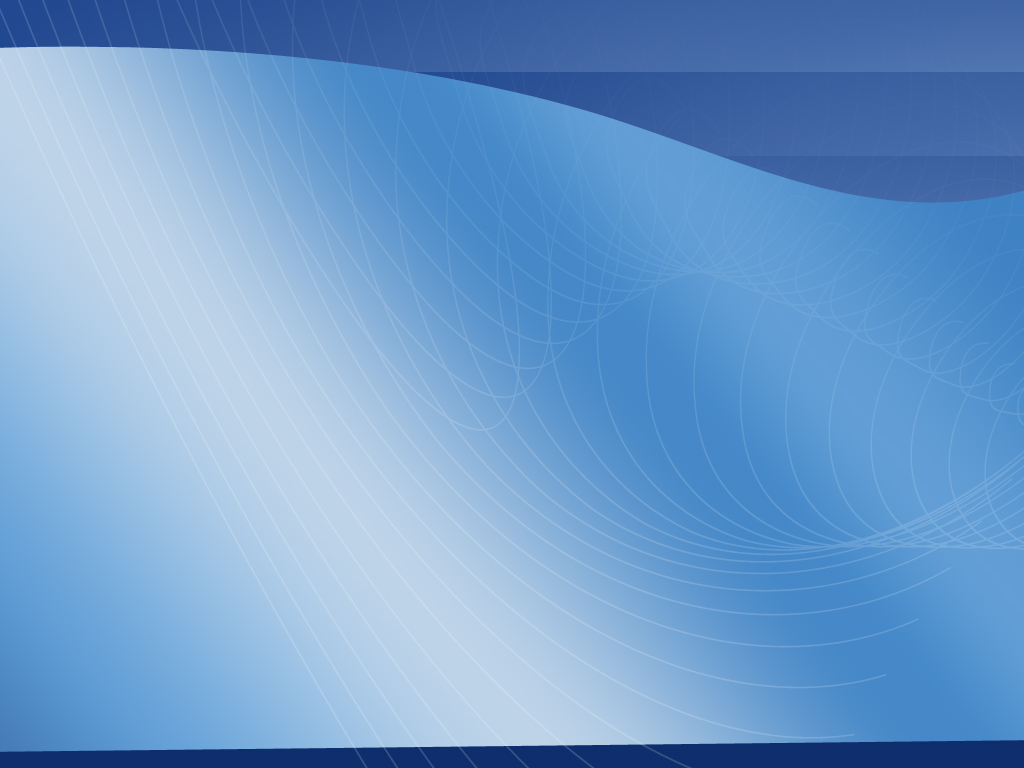 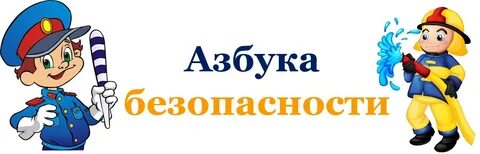 Цель: развитие культуры безопасного поведения посредством изучения основных правил безопасности.
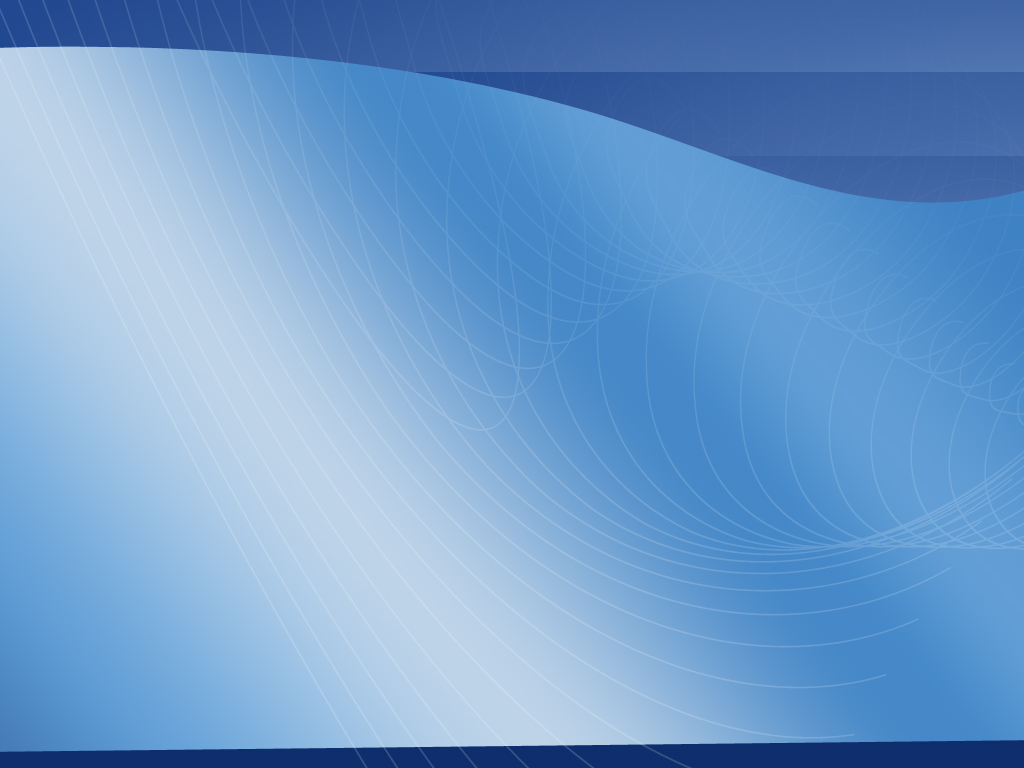 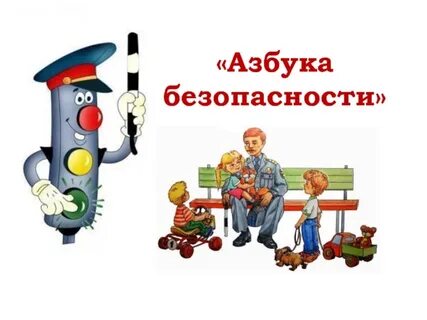 воспитывать бережное отношение к своей жизни и жизни другого человека
сформировать систему элементарных знаний о потенциально опасных видах жизнедеятельности и способах действия в чрезвычайных ситуациях;
сформировать первоначальные навыки здорового образа жизни.
воспитывать готовность в любой ситуации поступать в соответствии с правилами безопасного поведения.
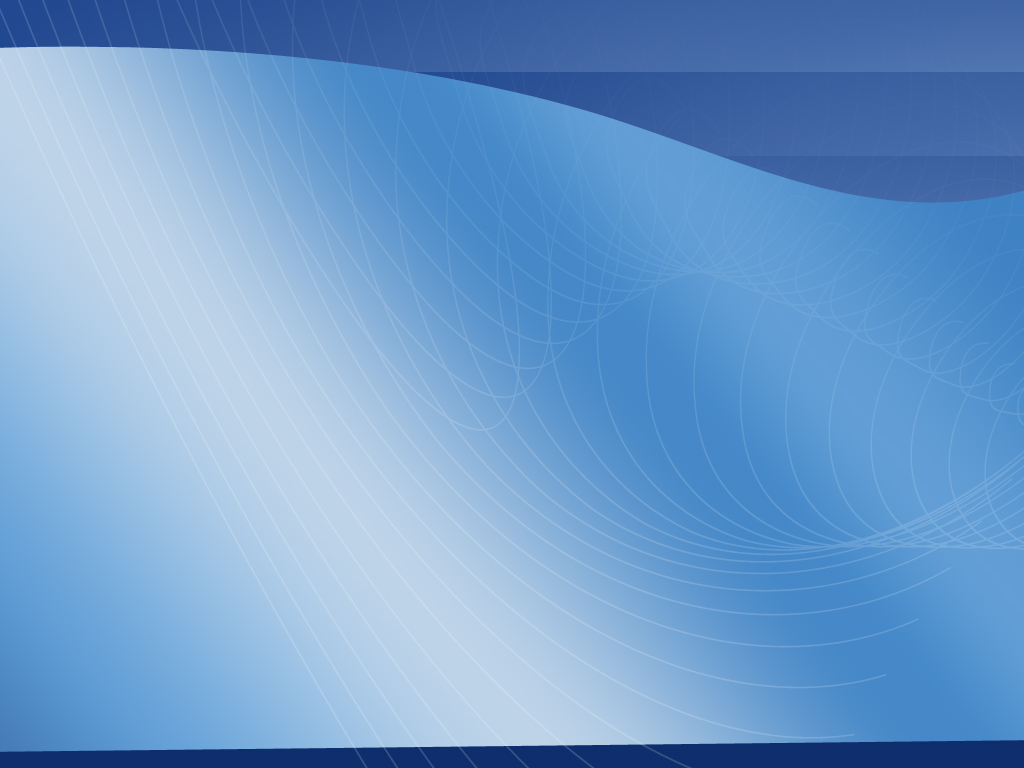 Формирование основ безопасности:
 Безопасность на дороге
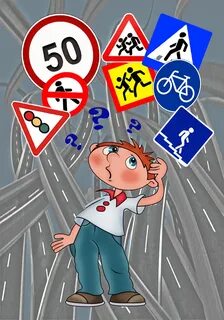 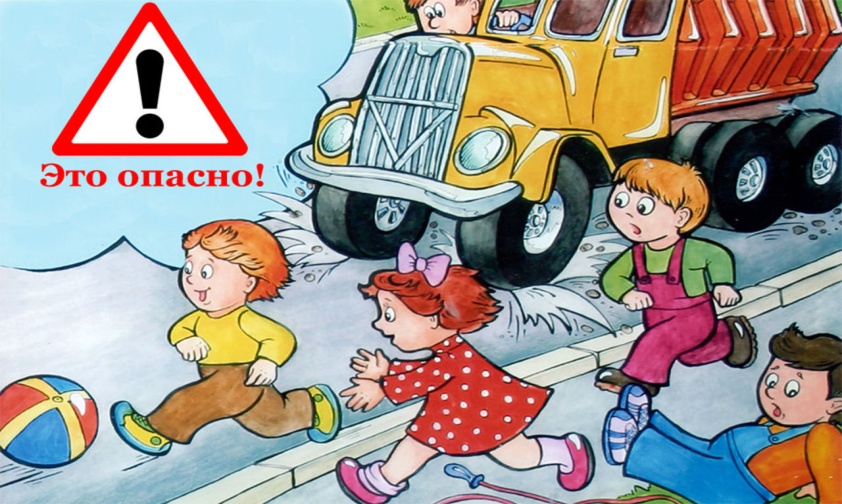 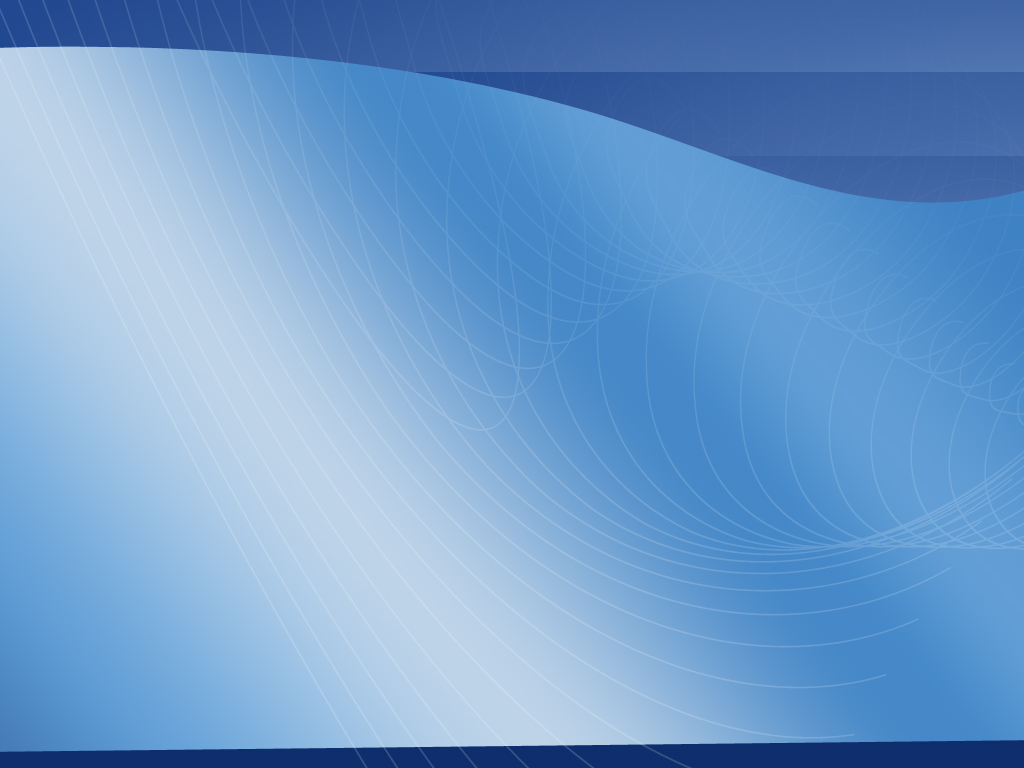 Формирование основ безопасности:
Безопасность жилища
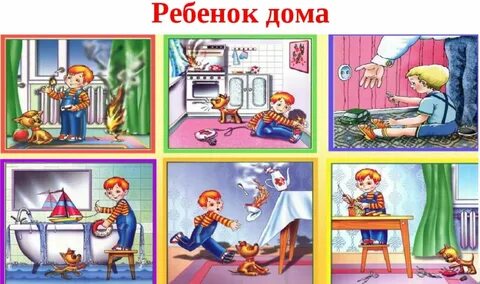 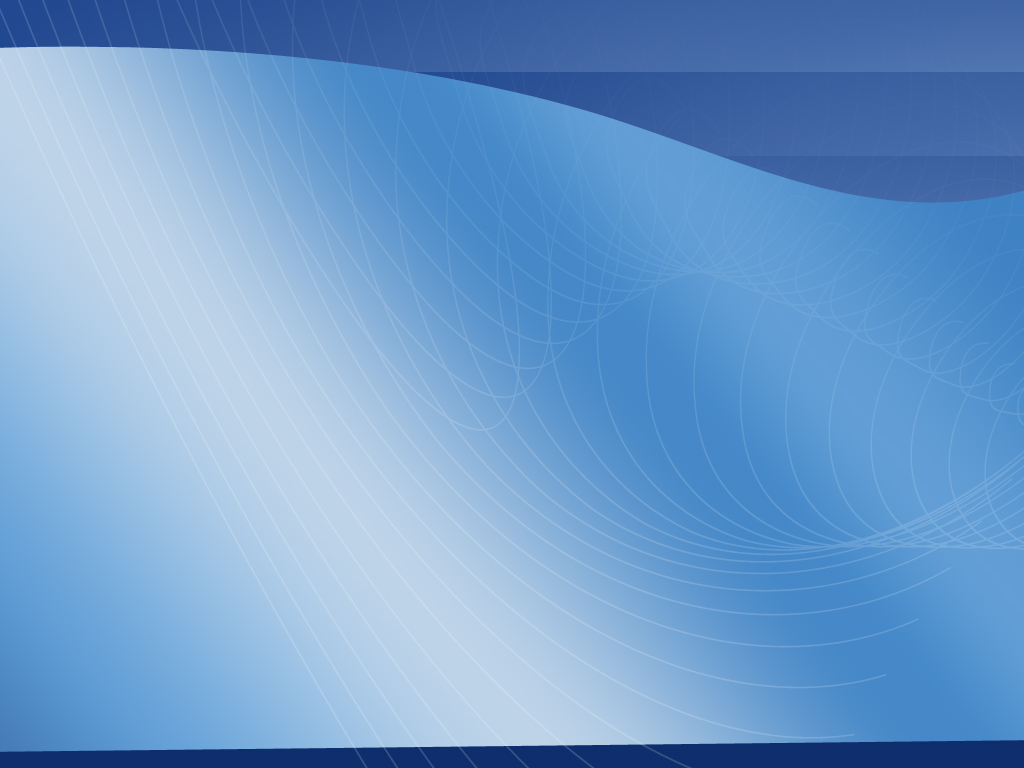 Формирование основ безопасности:
Безопасность на улице
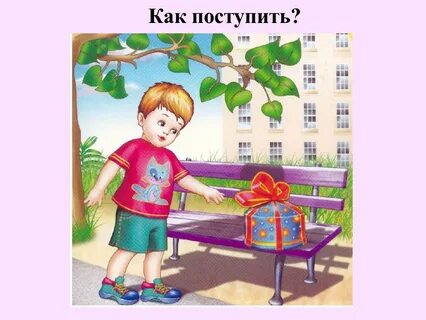 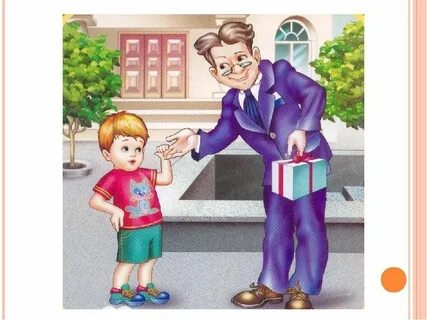 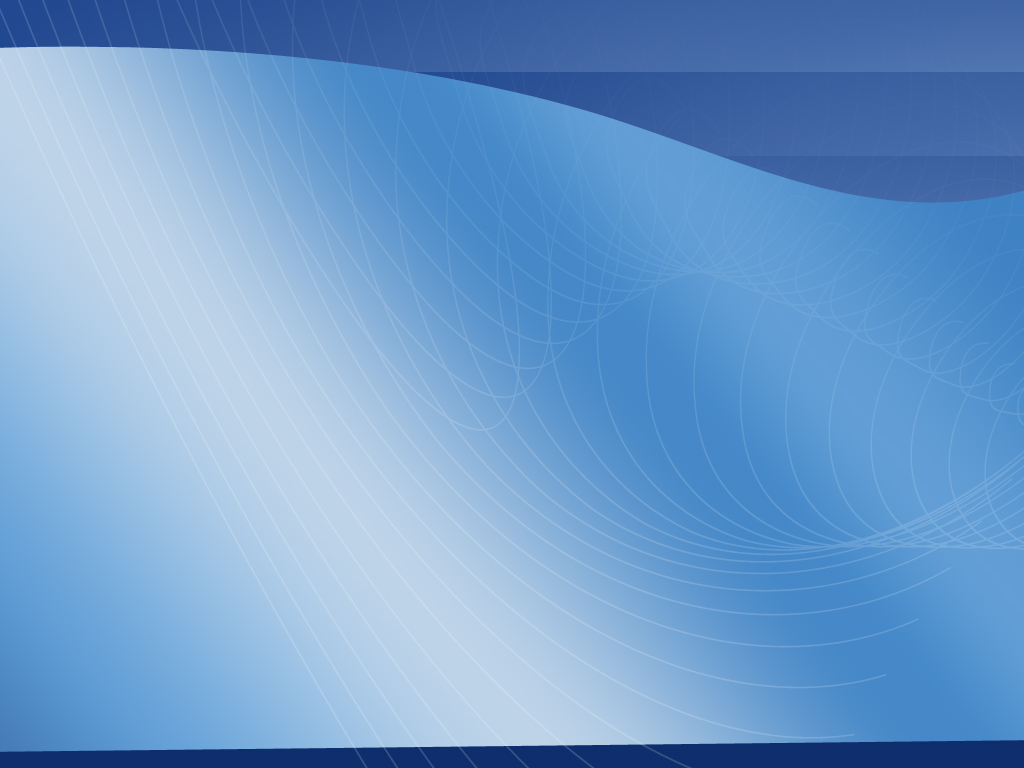 Формирование основ безопасности:
Безопасность в природе
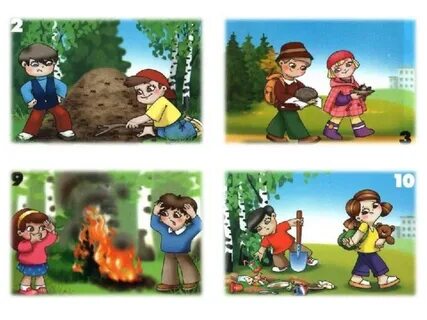 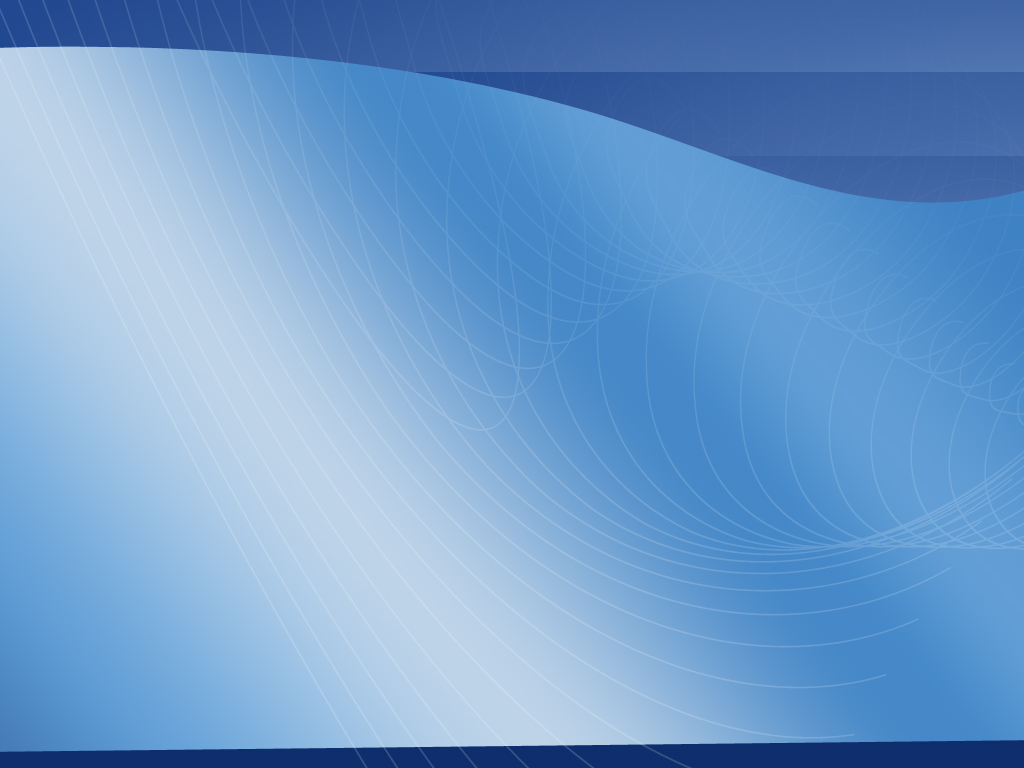 Формирование основ безопасности:
Научись быть здоровым
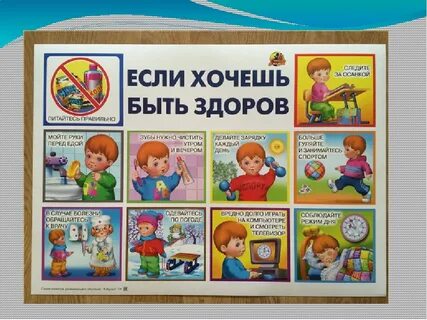 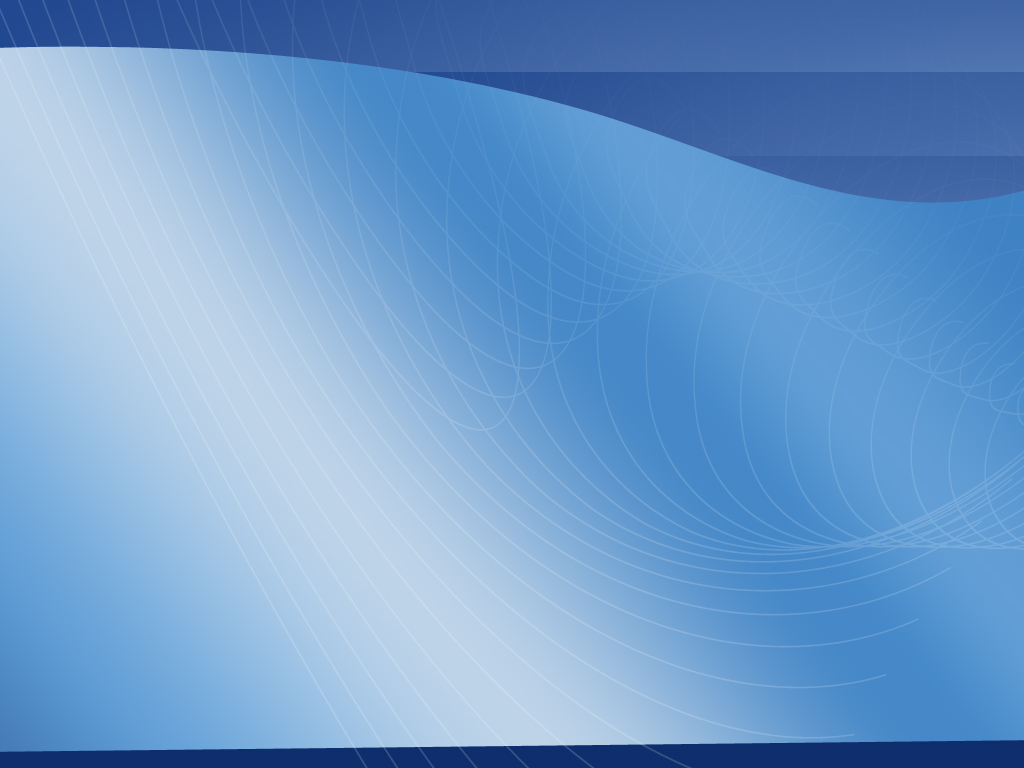 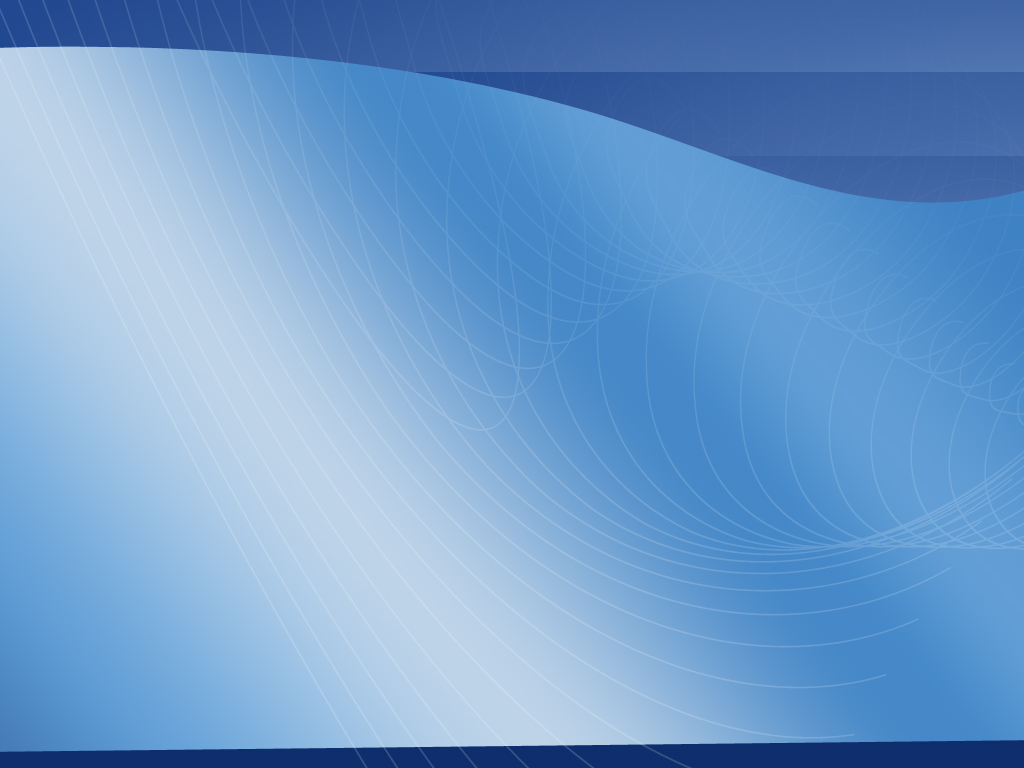 Игротека, которая содержит:
дидактические игры «Опасно – не опасно», «Продолжи ряд», «Назови одним словом», «Четвертый – лишний», «Так – не так», «Азбука безопасности», «Пирамида здоровья», «Внимание, дорога» и др. 
настольно – печатные игры «Основы безопасности», «Большая прогулка по городу», «Хорошо – плохо», «Валеология», «Дорожные знаки», «Черезвычайные ситуации дома» и др.
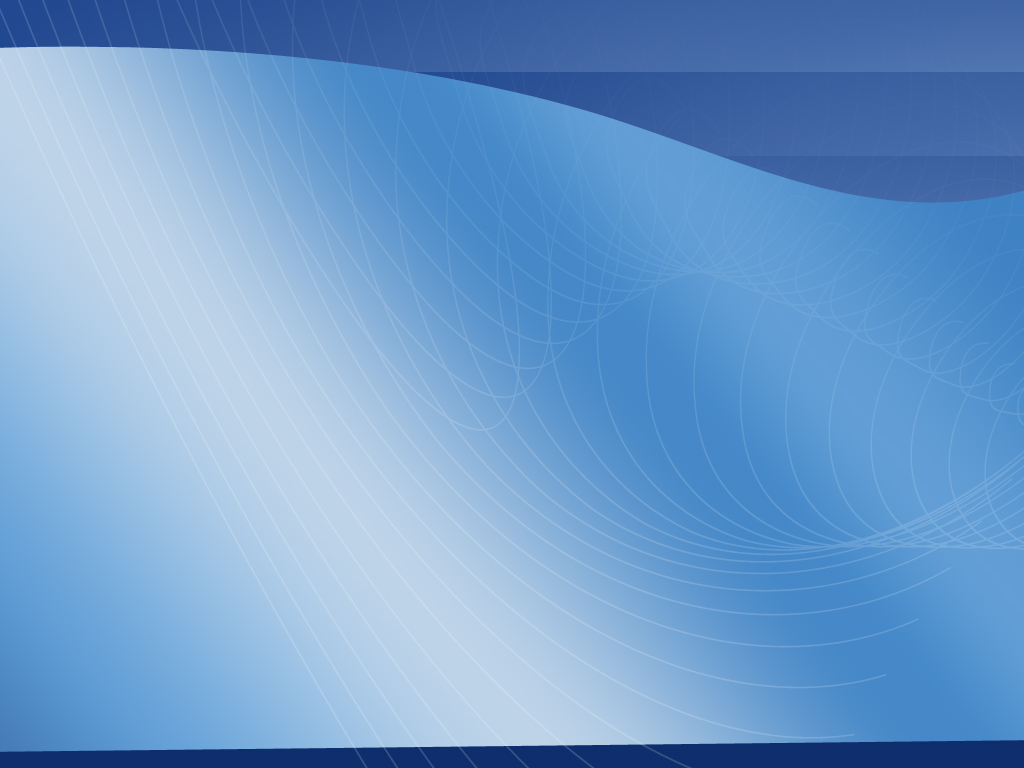 Дидактические, настольно-печатные и сюжетные игры
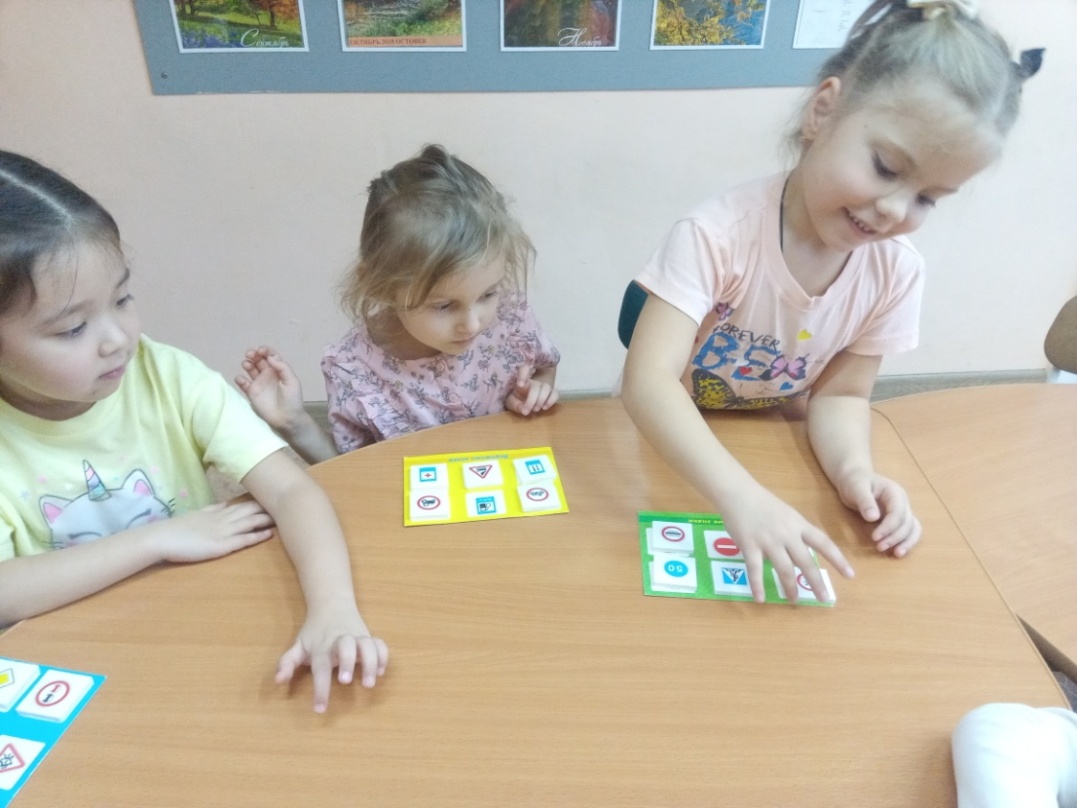 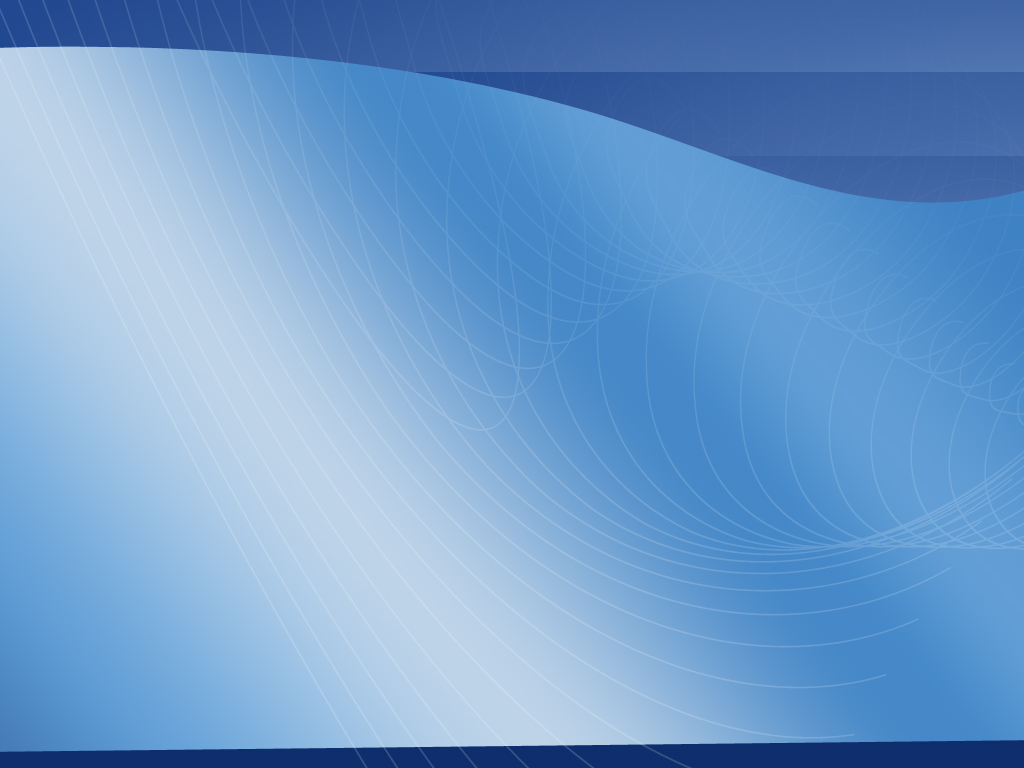 Дидактические, настольно-печатные и сюжетно-ролевые игры
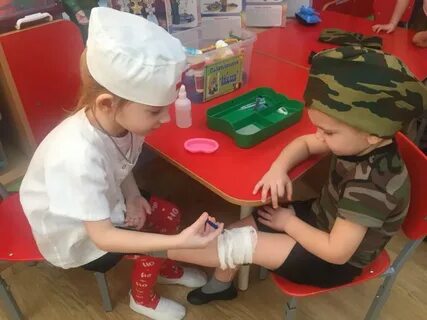 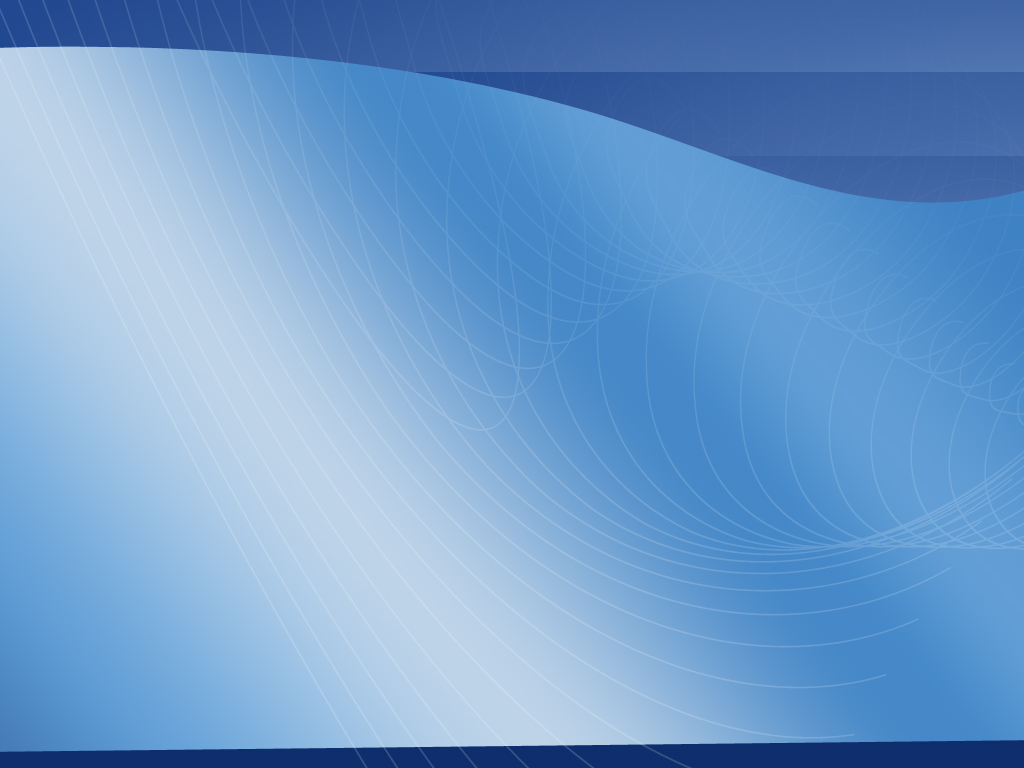 Тематические презентации
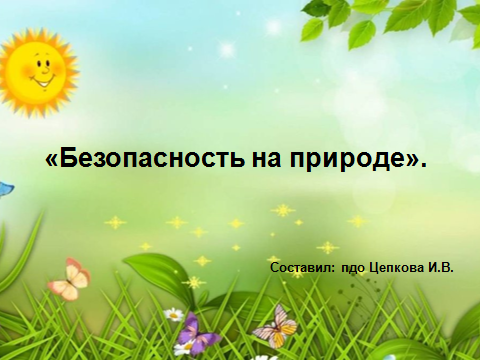 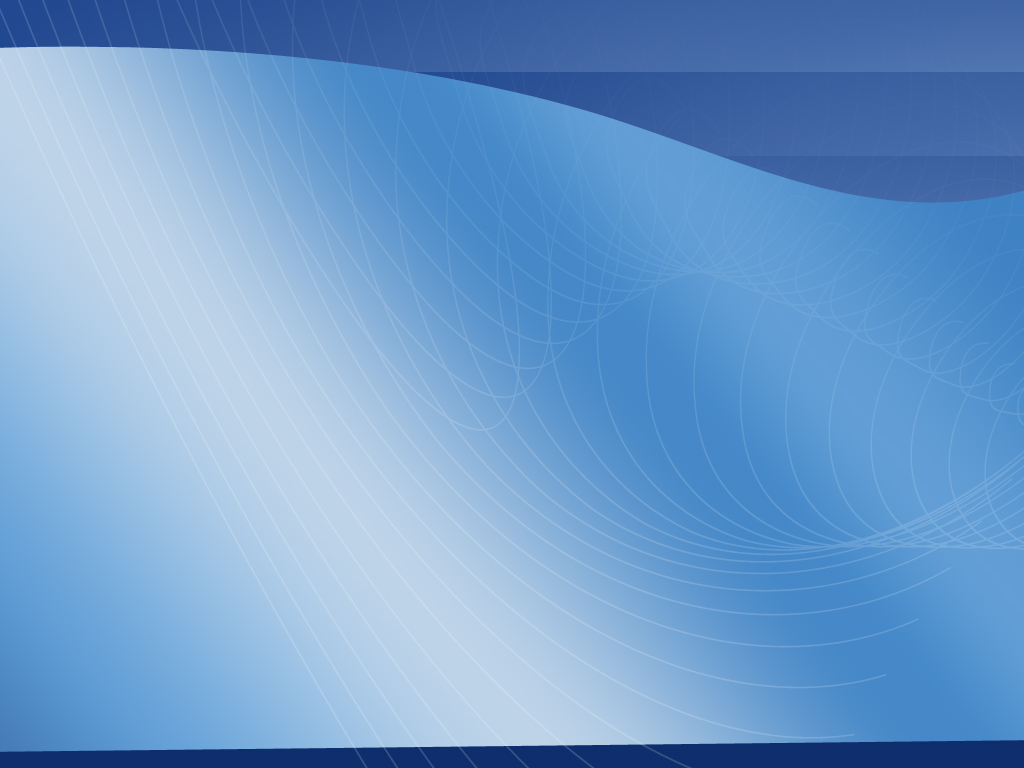 Художественная литература
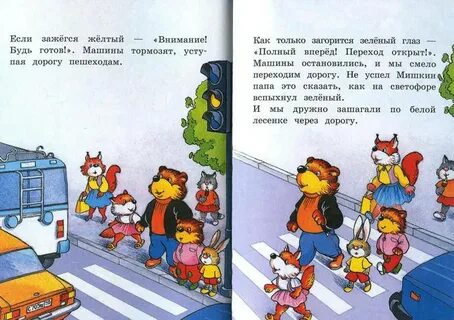 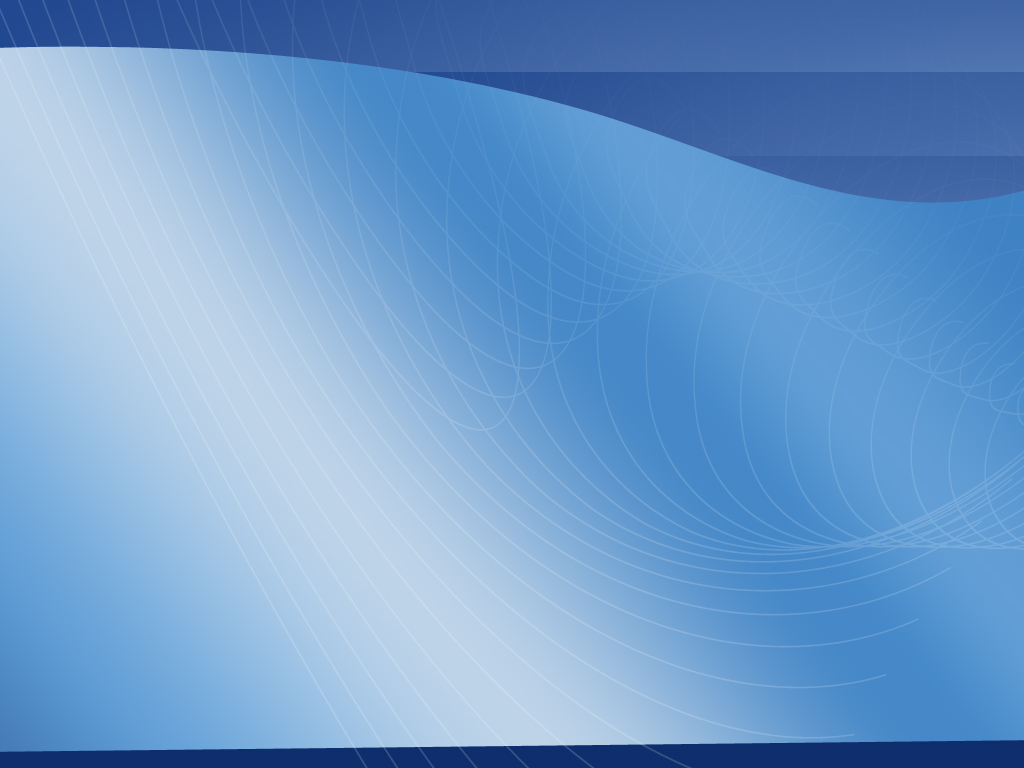 Русские народные сказкиКолобок           Кот и петух    Волк и семеро                                                        козлят
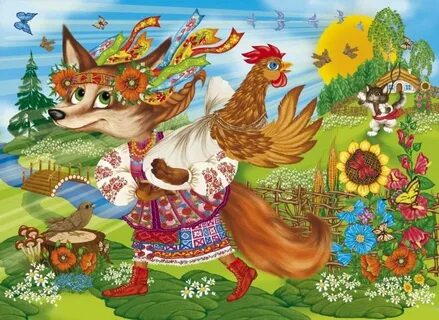 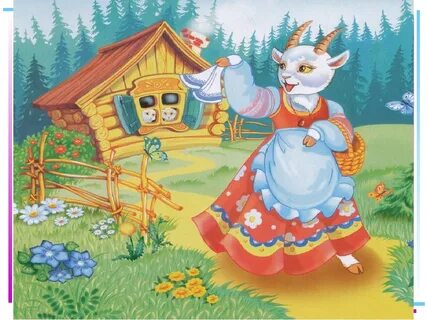 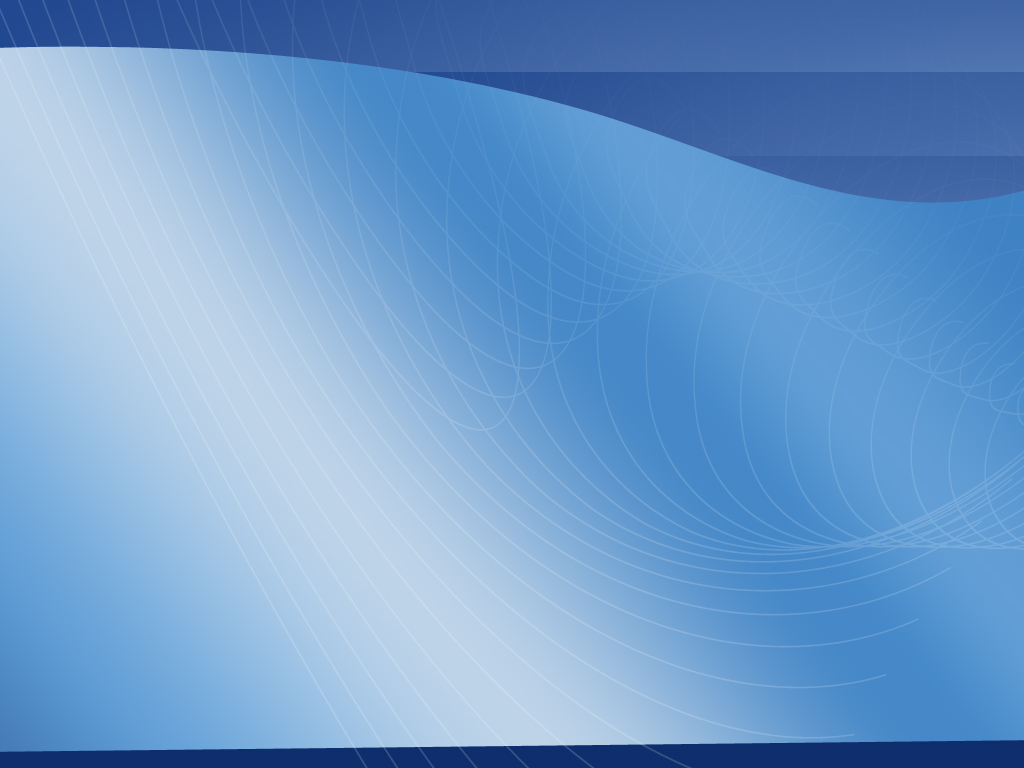 Обучающие мультфильмыСмешарики                 Уроки тётушки Совы
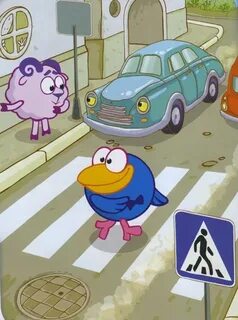 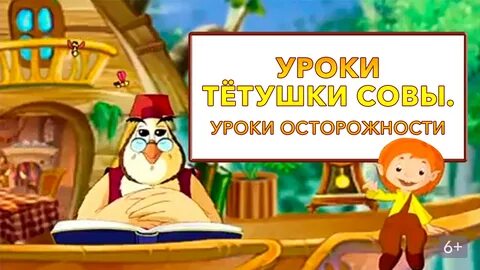 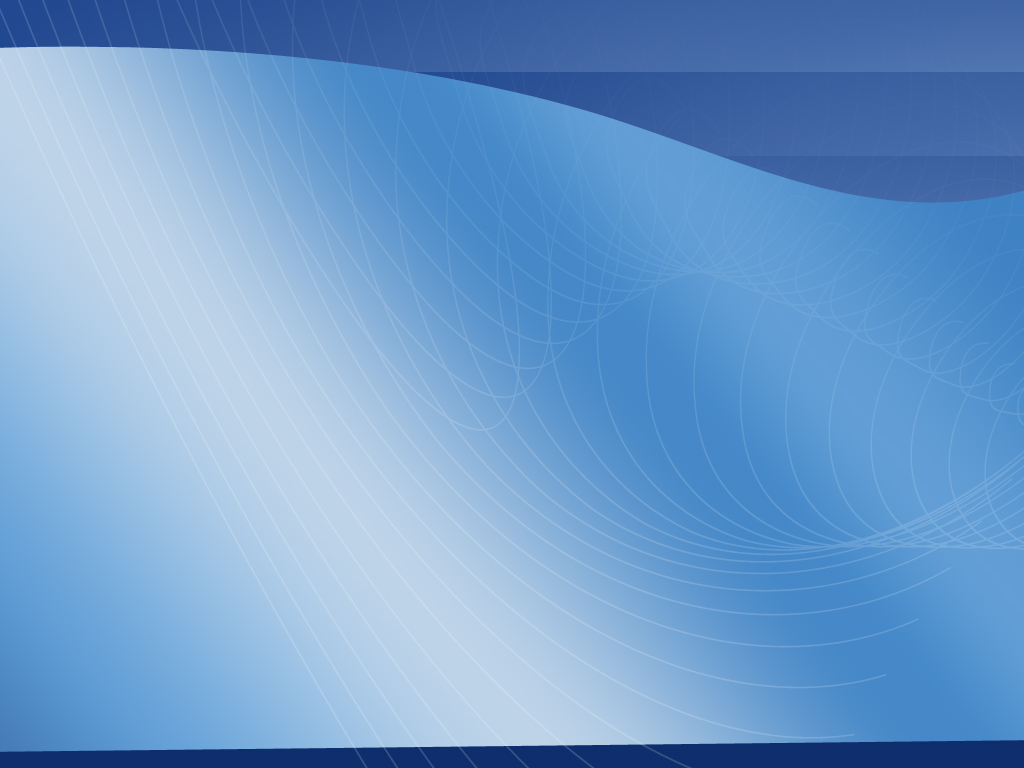 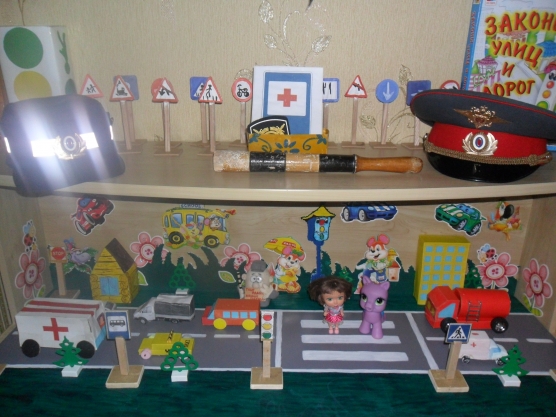 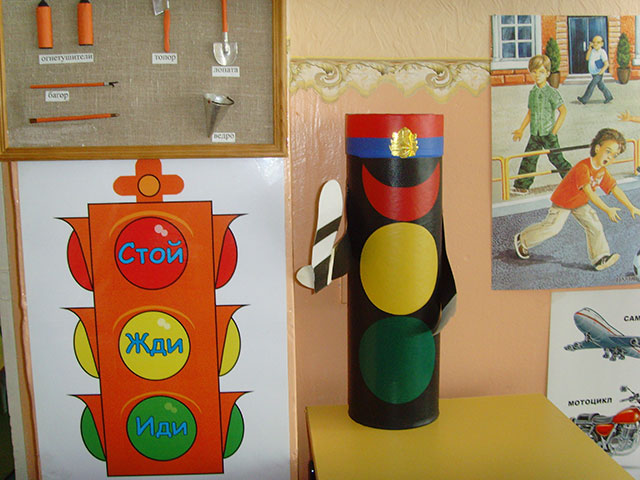 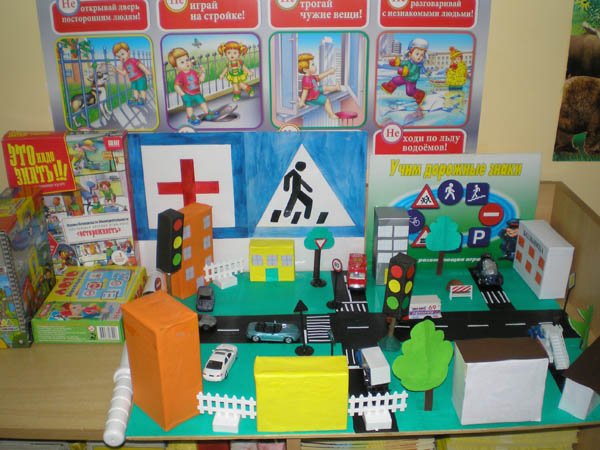 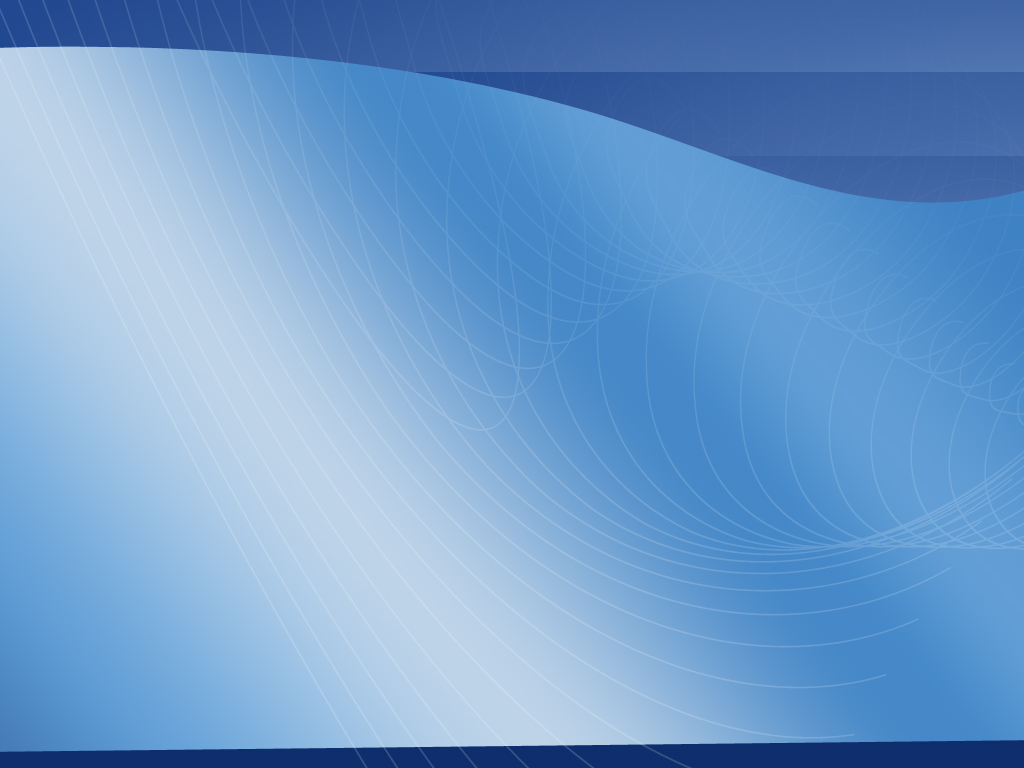 Работа с родителями​
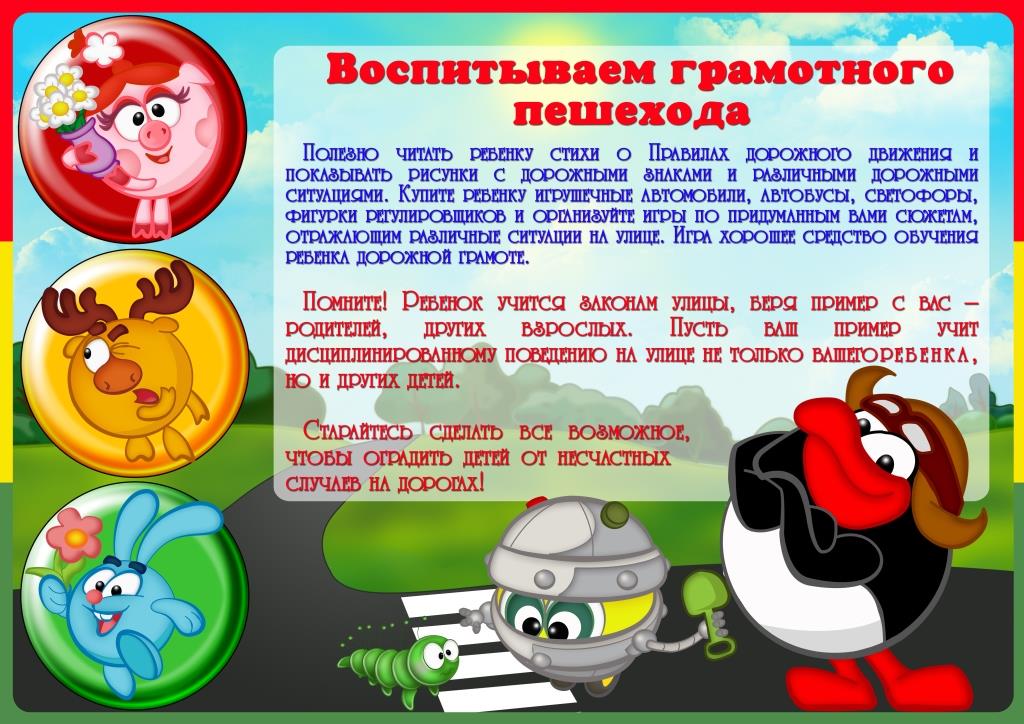 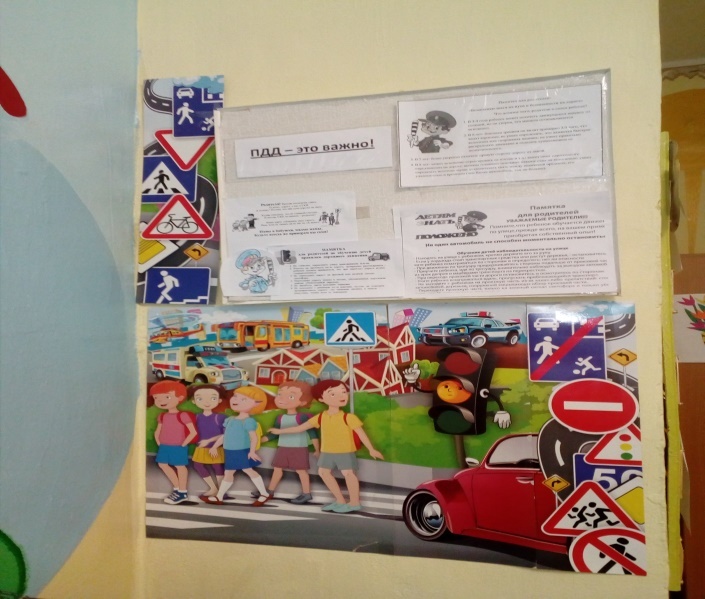 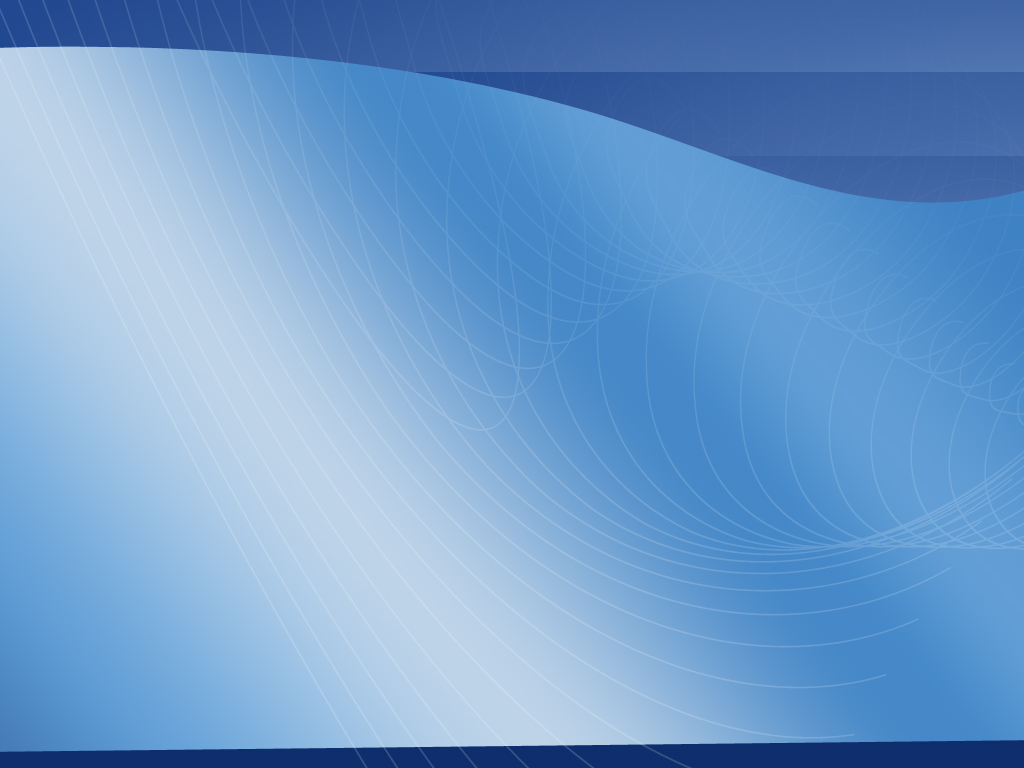 Русские народные пословицы
Береженого Бог бережет.
Берегись бед, пока их нет.
Предупрежден – значит убережен.
Пуганая ворона куста боится.
Обжегшись кипятком на молоко дуют.
Лишь глупый да малый без опасу живут.
Опасенье - половина спасенья.
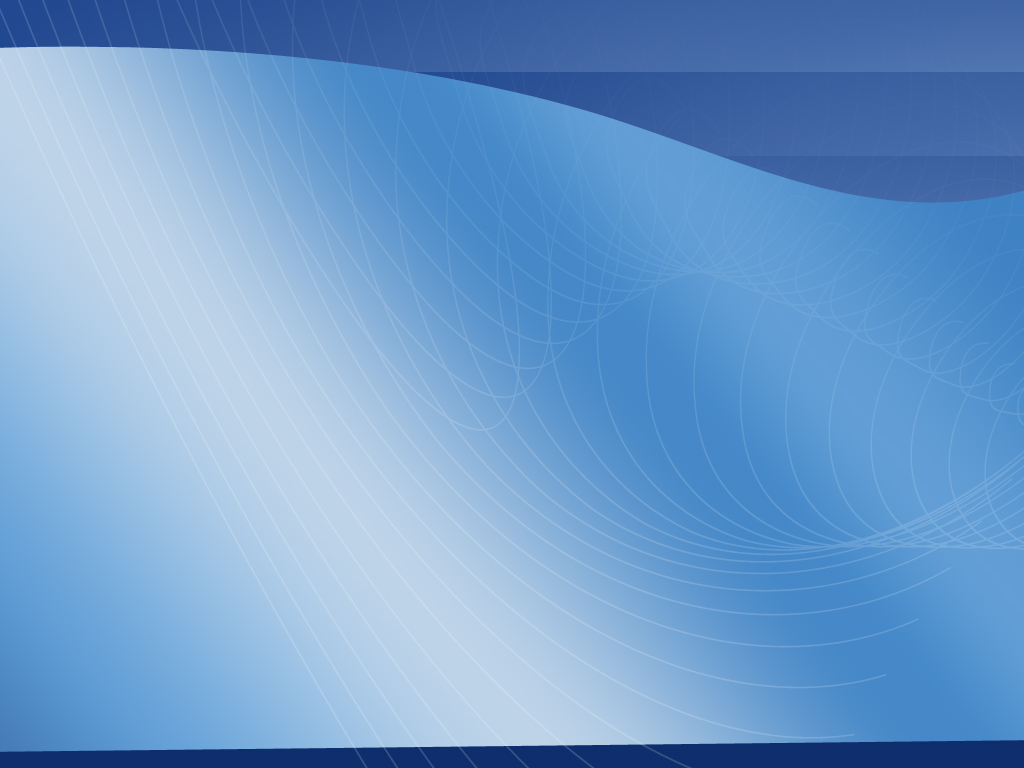 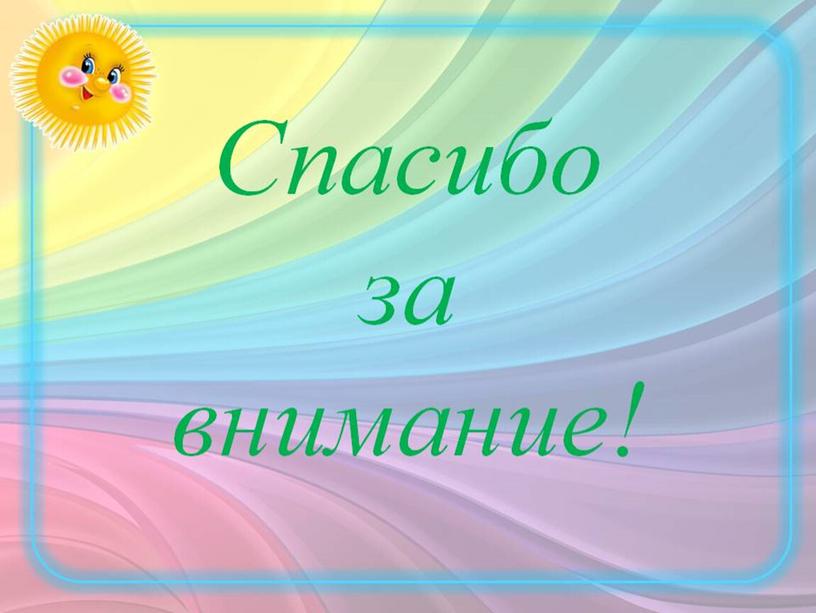